Delregion NVUppdatering med fokus på aktivitetsplanen Nära vård och uppföljning
Pågående aktiviteter
Pålsjö korttid – Närsjukvårdsteam
Ängelholms Närsjukvårdsteam
Klustermöten Pandemi
Klustermöten Vaccinationsarbete både HSL och Gymnasieskolor
Landskrona och Svalöv ingår i Nordvästra

Planerade aktiviteter
Ledarskapsutbildning för God och Nära vård
Primärvården slutenvårdsplatser
Behov av operativ arbetsgrupp – men oeniga i nästa steg


Uppföljning och resultat
Filmer och diskussionsunderlag finns på Vårdsamverkan Skåne
Antal SIP och inskrivna i Mobilt vårdteam - följ inte
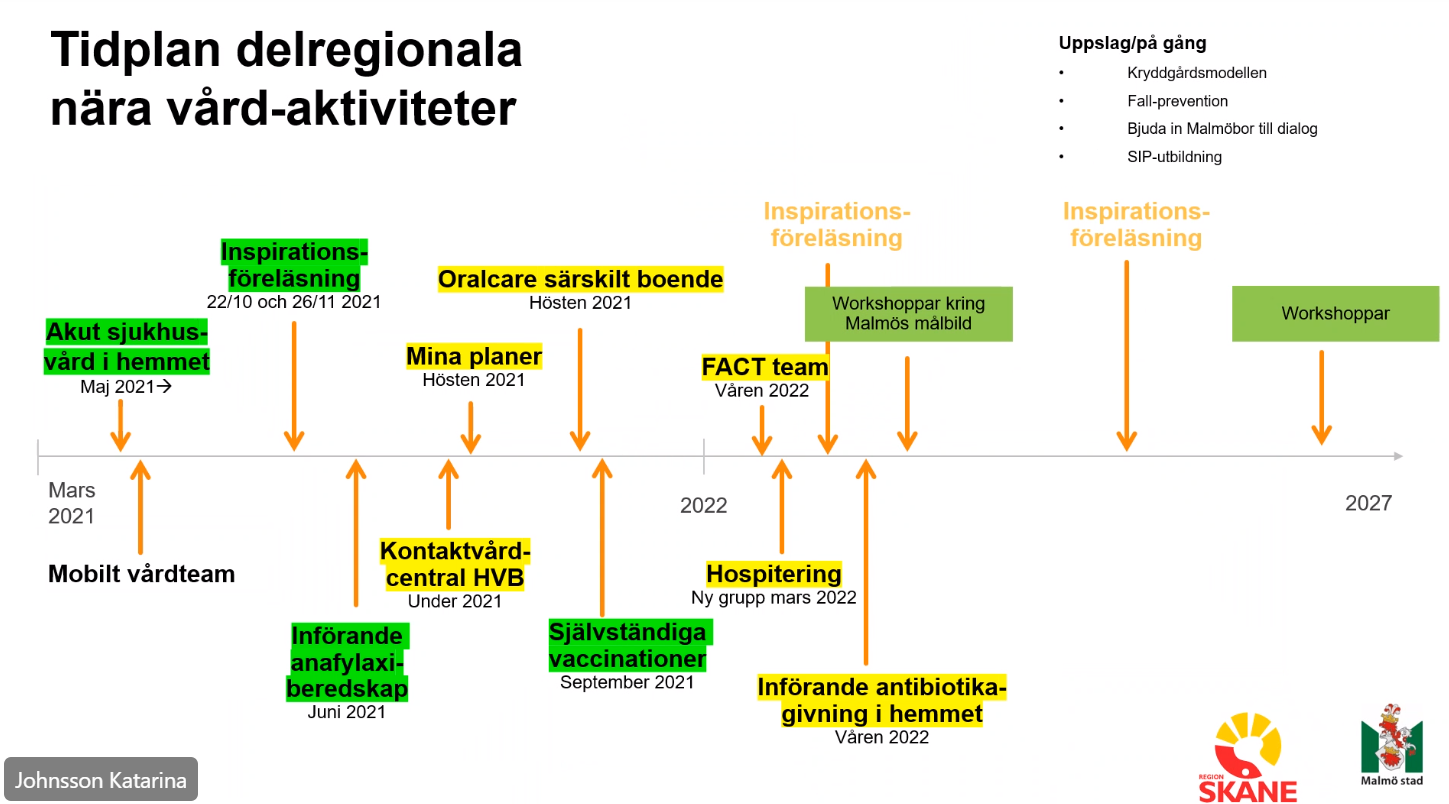 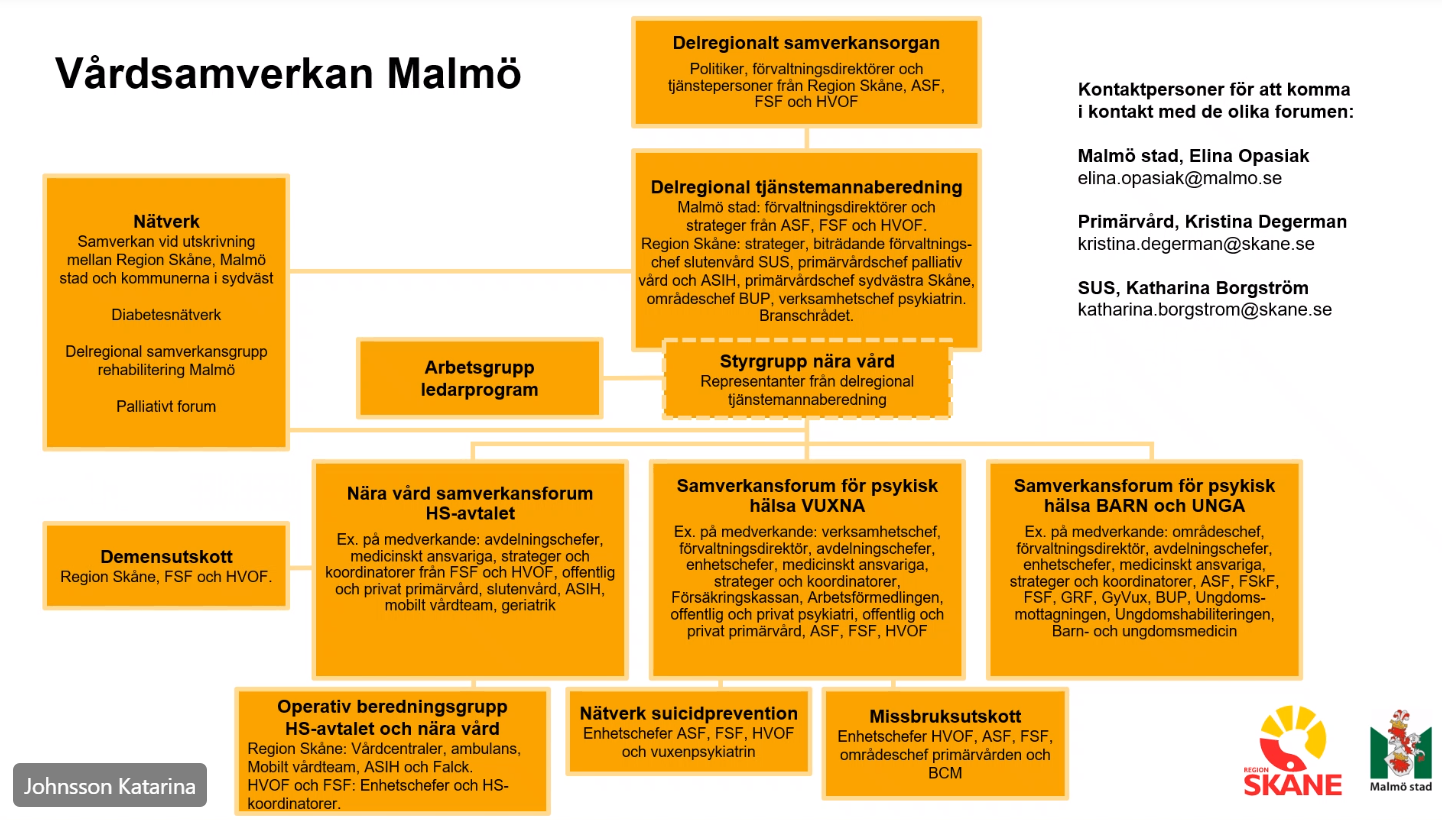